Pineal gland
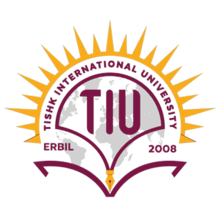 1/28/2024
Zhikal O. Khudhur
Endocrinology BIO 414
Spring Semester
Week number: 11
Date:   / 2024
Zhikal Omar Khudhur
1
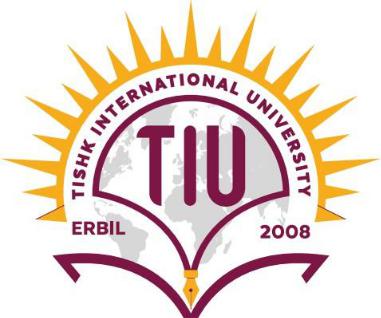 Objectives
Zhikal Omar Khudhur
1/28/2024
2
Secretions from the pineal gland…
The pineal gland is pine-cone-shaped and only about 1 cm in diameter.
Melatonin: communicates information about environmental lighting              to various parts of the body. Has some effect     on sleep/awake cycles and other biological events connected to them, such as a lower production of gastric secretions at night.
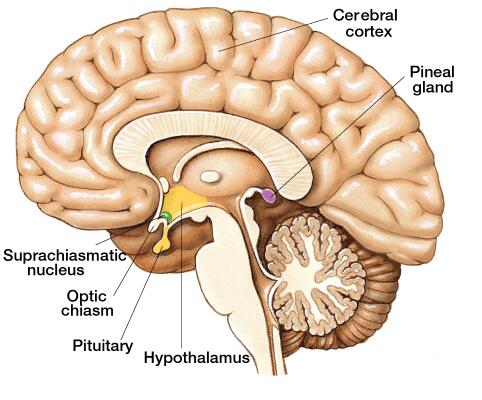 Secretions from the pineal gland…
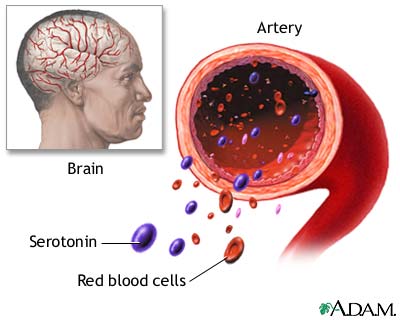 Serotonin: a neurotransmitter that regulates intestinal movements and affects appetite, mood, sleep, anger, and metabolism.
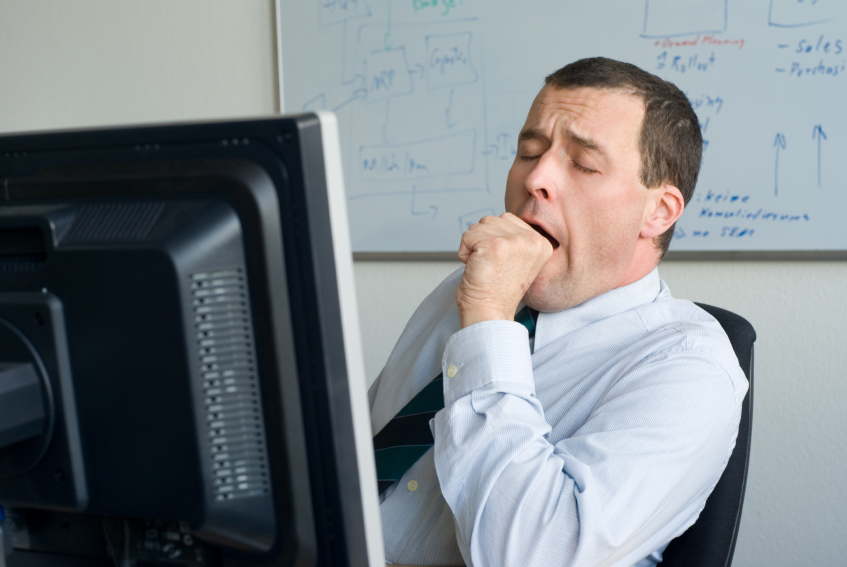 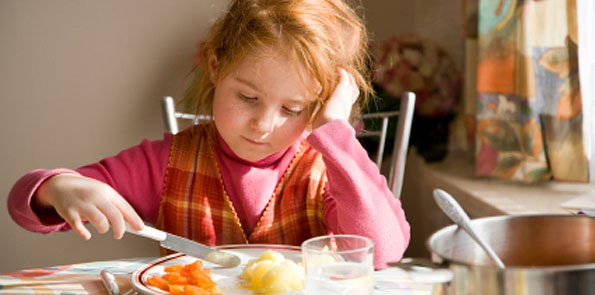 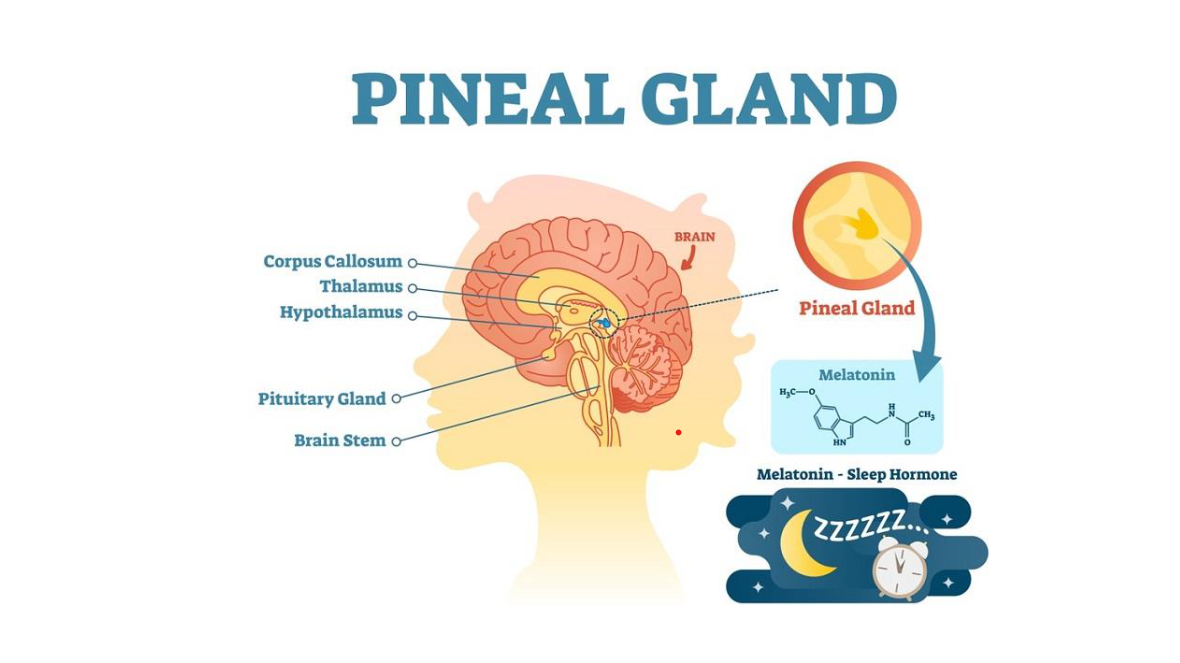 1/28/2024
Zhikal Omar Khudhur
5
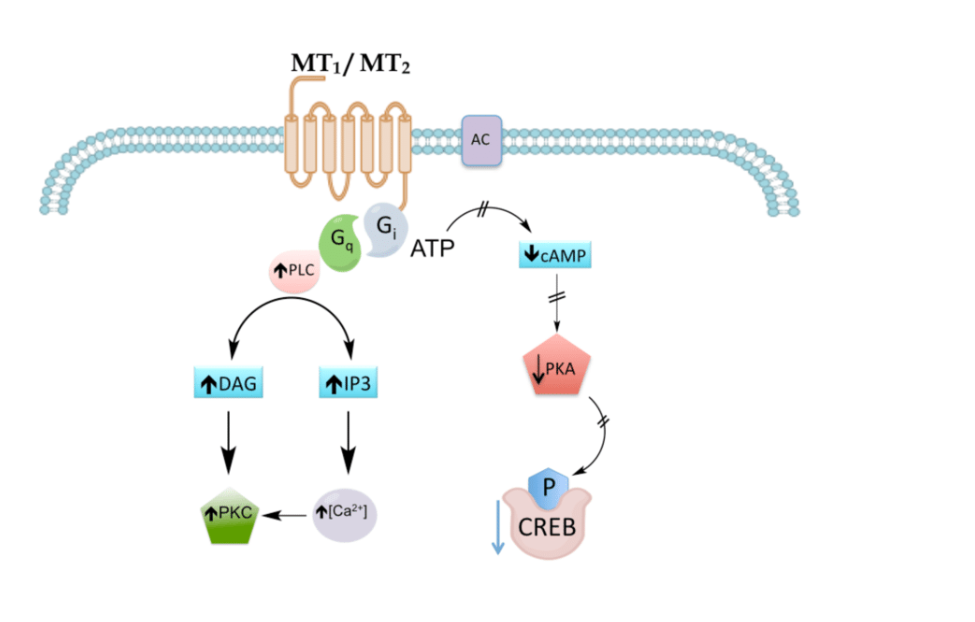 1/28/2024
Zhikal Omar Khudhur
6
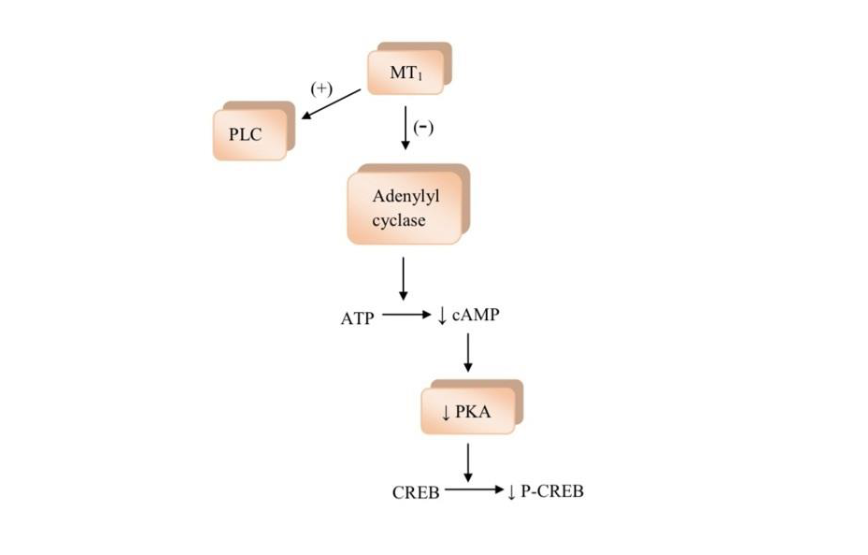 1/28/2024
Zhikal Omar Khudhur
7
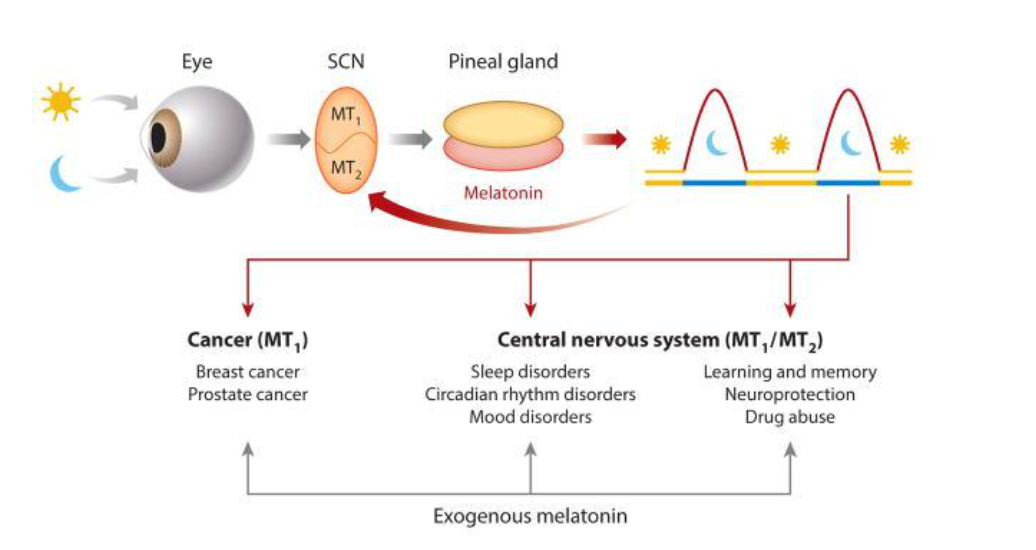 1/28/2024
Zhikal Omar Khudhur
8
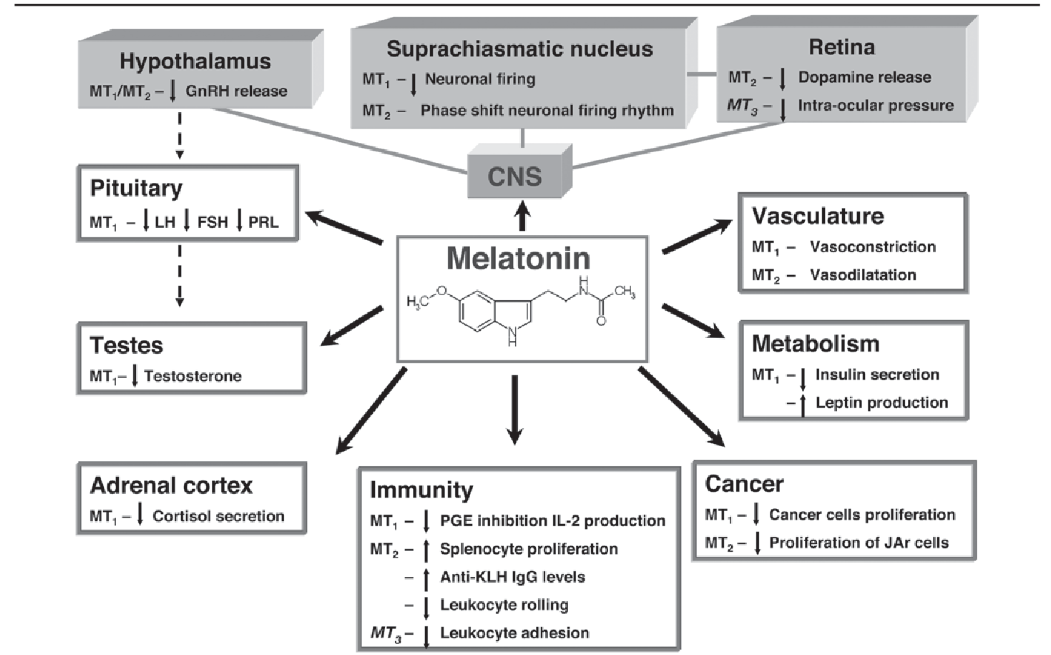 1/28/2024
Zhikal Omar Khudhur
9
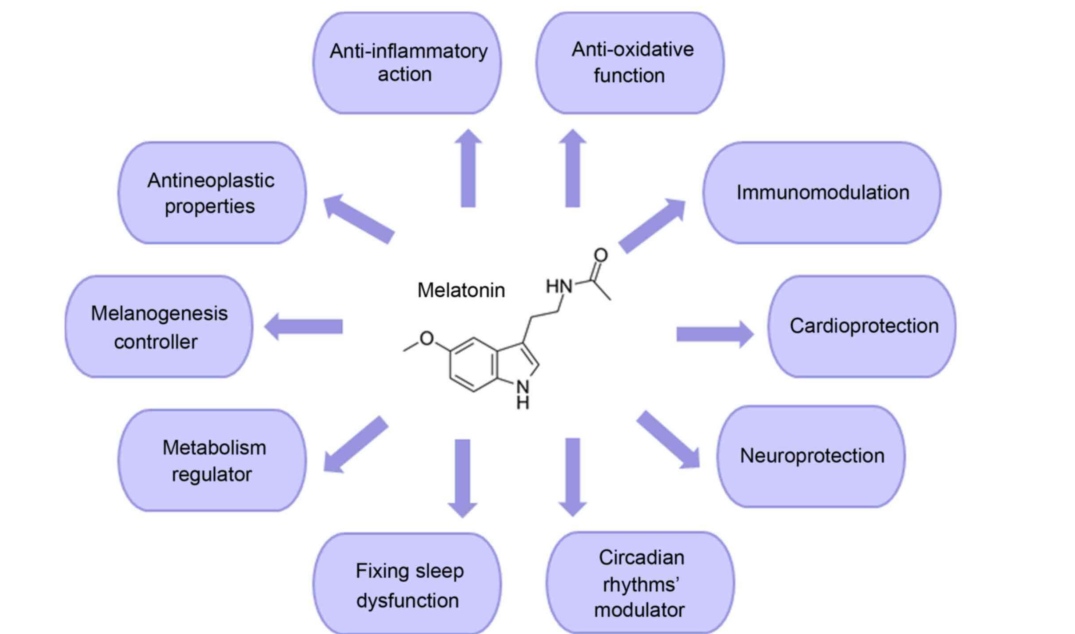 1/28/2024
Zhikal Omar Khudhur
10
References
Greenstein B. & Wood D. F. (2011). The endocrine system at a glance (3rd ed.). Wiley-Blackwell
Melmed S. Auchus R. J. Goldfine A. B. Koenig R. Rosen C. J. & Williams R. H. (2020). Williams textbook of endocrinology (14th ed.). Elsevier. Boron W. F. & Boulpaep E. L. (2021). 
Boron & boulpaep concise medical physiology. Elsevier. Barrett K. E. Barman S. M. Yuan J. X.-J. & Brooks H. (2019). 
Ganong's review of medical physiology (review questions) (26th ed.). McGraw-Hill Education LLC Molina P. E. (2018). Endocrine physiology (Fifth). McGraw-Hill Education.
1/28/2024
Zhikal Omar Khudhur
11
Thank you
1/28/2024
Zhikal Omar Khudhur
12